Financial Aid Overview
Presenter: Lucila Villaquiran
SUNY Maritime College
Federal Financial Aid
Topics
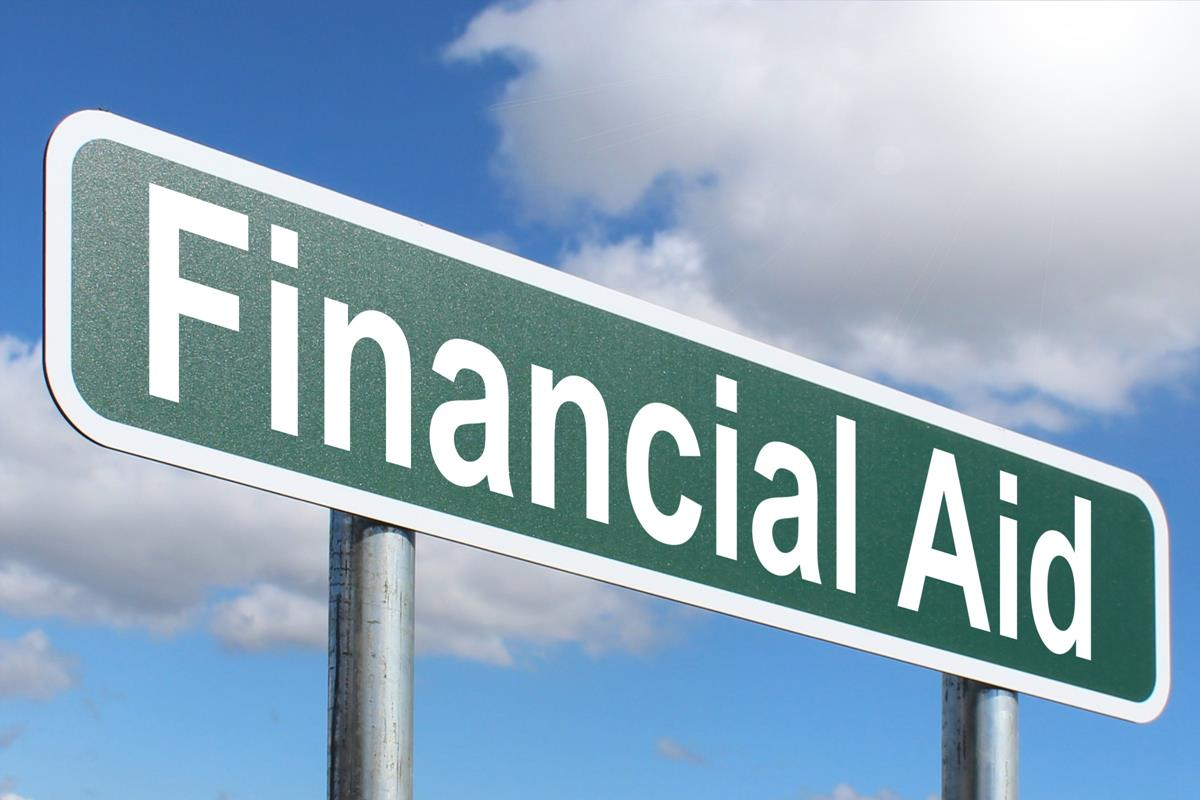 FAFSA Timeline
Improvements​
Provisional Independent
FAFSA Status
Common Mistakes
Resources
Q & A
Pause of Federal Financial Assistance Programs
Posted Date:  January 28, 2025
Author:  Federal Student Aid
Electronic Announcement ID:  GENERAL-25-09
Subject: Guidance Related to Temporary Pause of Federal Financial Assistance Programs

The U.S. Department of Education is currently reviewing the full impact of the memo issued by the Office of Management and Budget on Jan. 27, 2025, to temporarily pause federal financial assistance programs.

Per the memo, the pause does not impact “assistance received directly by individuals.” This includes Title IV, HEA funds, which are provided to individual students.

We will provide additional updates as they become available.
2025-26 FAFSA TIMELINE
Beta Testing: On October 1, 2024 the Department of Education released the form to a limited group of students and schools in phases to identify and fix issues before full release. 
Scheduled Date: December 1, 2024
General Public: 2025-26 FAFSA opened to the general public on November 21, 2024
2025-26 FAFSA - Improvements
Thank you for attending!
2025-26 FAFSA - Improvements
Parents without Social Security Number (SSN)

How to create an FSA ID without an SSN 
1. Go to StudentAid.gov
2. Enter your first name, middle initial, last name, and date of birth
3. Select the checkbox that says "I don't have a Social Security Number"
4. Create a username
5. Enter an active email address
6. Enter your permanent mailing address
7. Enter your mobile phone number

What to do if your parent doesn't have an SSN
When inviting your parent to the FAFSA form, select the box that says they don't have an SSN 
If your parent has an Individual Taxpayer Identification Number (ITIN), add it to the FAFSA form 
If your parent doesn't have an ITIN, leave that question blank
Student Personal Circumstances
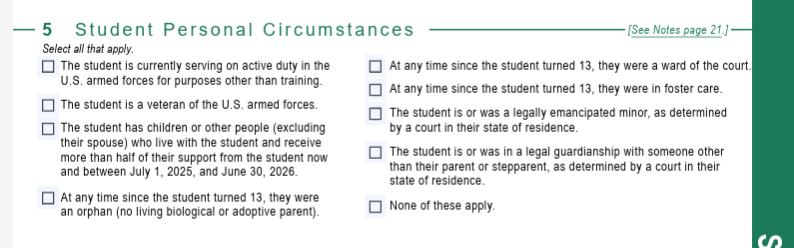 Student Homelessness
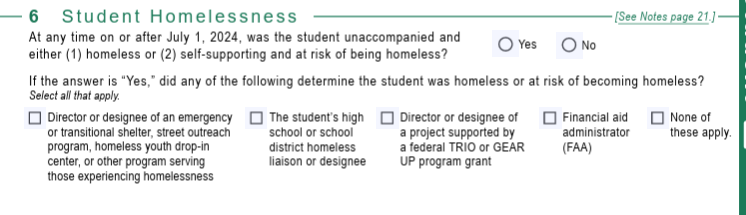 Student Unusual Circumstances
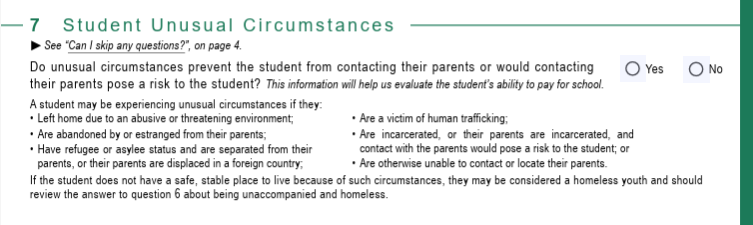 Circumstances
Provisional Independence 
Application will no longer be rejected for students who would otherwise be dependent and are unable to provide parent data
Students will be able to indicate they have unusual circumstances, submit the FAFSA, and receive a provisional independent status, provisional SAI, and estimate of federal aid eligibility
NOTE: Aid administrators will work with students to collect documentation and determine if the dependency override is warranted.
Apply for a Direct Unsubsidized Loan ONLY
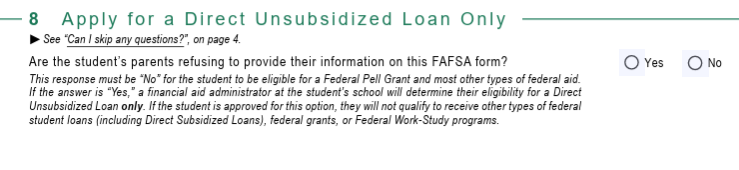 FAFSA Status
The status of the FAFSA will be one of the following:
Draft: Your section of the FAFSA form is incomplete.
In Progress: You provided your consent, approval, and signature to your section of the FAFSA form, but the FAFSA form has not been submitted yet.
In Review: The FAFSA form was submitted but hasn’t been processed yet.
Action Required: You are missing your consent and approval or signature; or the FAFSA form was processed, but a correction is required.
Processed: Your application was processed successfully. No further action is needed.
Closed: Your FAFSA form was never submitted and can no longer be submitted because the federal FAFSA deadline passed.

Have student check their status by logging in to their StudentAid.gov and selecting FAFSA submission from the “My Activity” section on their dashboard.
2025-26 FAFSA Common Mistakes
Not providing Consent and Approval: consent and approval is required even if the contributors didn’t file taxes in 2023. To be considered eligible for federal financial aid, all applicants and their contributors must provide consent. FAFSA will be rejected. **multiple warnings throughout the form if the user does not provide consent**
Leaving blank fields: Too many blanks may cause miscalculations and an application rejection. Enter a ‘0’  or ‘Not Applicable’ instead of leaving a blank.
Listing of Common Errors: https://www.nasfaa.org/fafsa_tips#:~:text=Some%20of%20the%20most%20common,miscalculations%20and%20an%20application%20rejection.
2025-26 FAFSA Resources
Creating Your StudentAid.gov Account:
A new resource that explains what families and partners need to know about creating an account. https://studentaid.gov/resources/prepare-for-college/creating-your-account 

Pro Tips for Completing the FAFSA: 
Updated tips for preparing to fill out and submitting the FAFSA. This resource will also be linked from the studentaid.gov Dashboard to promote easier access for students and their required contributors. https://studentaid.gov/apply-for-aid/fafsa/pro-tips
2025-26 FAFSA Resources
Federal Student Aid Estimator: 
Provides and estimate of the 2025-26 Student Aid Index (SAI) and Federal Pell Grant eligibility calculation https://studentaid.gov/aid-estimator/ 

Standalone Parent Wizard Tool:
This stand-alone tool help students and families determine who will need to be provide contributor information on the 2025-26 FAFSA form prior to starting the application “Who Counts as a Parent on the 2025-26 FAFSA Form?”
2025-26 FAFSA Resources
Federal Student Aid YouTube Channel: FAFSA Videos
Updated videos to help students and families understand the importance of the FAFSA, who is a FAFSA contributor, and what happens after submitting the form  videos to engage students and families. 

Financial Aid Toolkit: Updated resources for school counselors, college access professionals, and mentors with information about the FAFSA https://financialaidtoolkit.ed.gov/tk/
2025-26 FAFSA Resources
FAFSA Issue Alerts Page: A list of known issues with the form updated in real-time as bugs are fixed in beta testing. https://fsapartners.ed.gov/knowledge-center/topics/fafsa-simplification-information/fafsa-issue-alerts
2025-26 FAFSA Completion Events
SUNY:
SUNY Financial Aid Sessions: https://www.suny.edu/attend/
SUNY FAFSA completion workshops here: https://engage.suny.edu/portal/fafsa_workshops
Next virtual FAFSA Completion Date: 02/11/2025 @ 6:00p.m.

CUNY: 
CUNY FAFSA completion workshops (every Tuesday and Thursday) https://events.cuny.edu/cec/virtual-fafsa-completion-event/ 
Next Virtual FAFSA Completion Date: 06/30/2025 from 3:00p.m. to 5:00p.m.

New York State Higher Education Services Corporation (HESC): https://hesc.ny.gov/get-help/find-event/event-calendar/?idfive_calendar_taxonomy_1=3
Questions
Thank you for attending!